Το εκπαιδευτικό έργο και η ζωή στο σχολείο                                                          τρεις παιδαγωγικές προσεγγίσεις
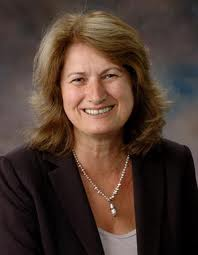 Παιδαγωγική προσέγγιση - το παράδειγμα
της μετασχηματιστικής εκπαίδευσης και νέας μάθησης
Mary Kalantzis
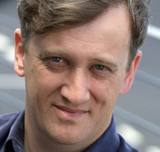 Bill Cope
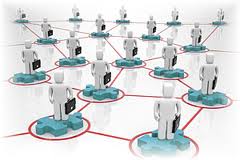 Πρώτη διάσταση:Αρχιτεκτονική της τάξης
Υπάρχει τάξη;

Ευέλικτοι χώροι. Δια βίου μάθηση.
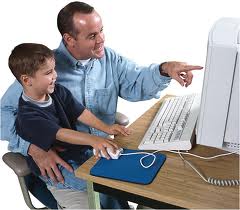 Μετατροπή των σχολικών αιθουσών και κτιρίων
Δεύτερη διάσταση:Λεκτική επικοινωνία
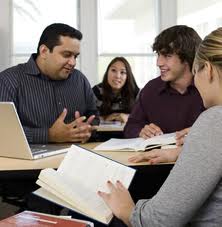 Διάλογος οριζόντιος μαθητή με μαθητή και μαθητή με δάσκαλο. 
Ο δάσκαλος σχεδιάζει το μαθησιακό περιβάλλον
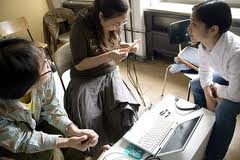 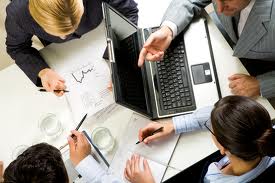 Τρίτη διάσταση: Σχέσεις
Στιγμές διάδρασης με πολυποίκιλες σχέσεις μεταξύ μαθητή και δασκάλου
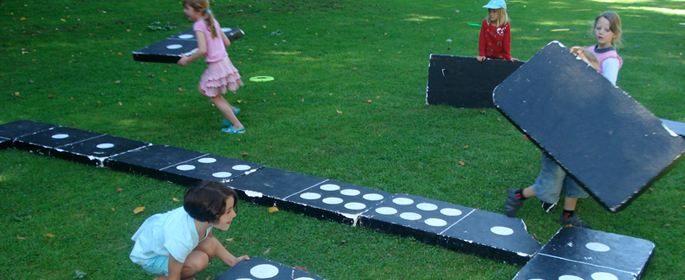 Τέταρτη διάσταση: Κοινωνιο-πολιτισμική φιλοσοφία
Σφαιρική και διαφοροποιημένη μάθηση, βασιζόμενη στις δυνατότητες και τις δυνάμεις  του κάθε μαθητή
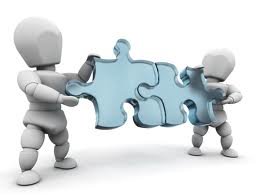 Πέμπτη διάσταση: Κτητικές σχέσεις
Συνεργατική μάθηση παντού και πάντα
Ο δάσκαλος γνωρίζει, αποκαλύπτει, γράφει, επαναξιολογεί, συζητά και σχεδιάζει ό, τι οδηγεί στη μάθηση.
Ομαδικότητα
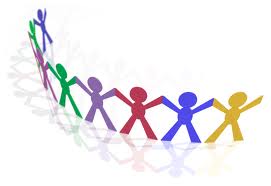 Έκτη διάσταση: Επιστημολογία
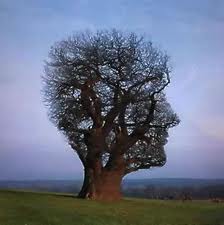 Οι μαθητές συνεργάζονται στην διαδικασία της μάθησης
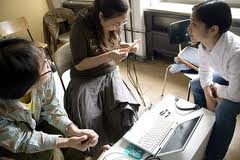 Έβδομη διάσταση: Παιδαγωγικό υπόβαθρο
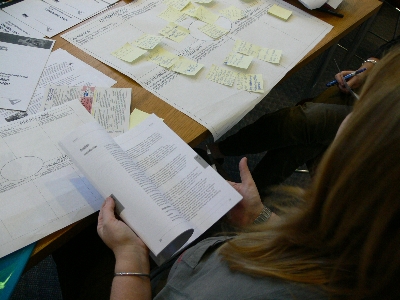 Οι μαθητές συνδημιουργούν την γνώση, την οποία παρουσιάζουν μεταξύ τους.
Ο δάσκαλος σχεδιάζει
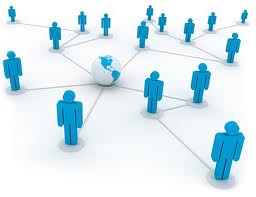 Όγδοη διάσταση: Ηθική
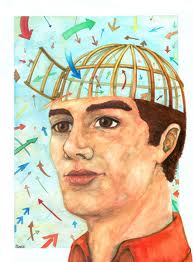 Άνθρωποι που μπορούν να διαχειριστούν αλλαγές, να διακρίνουν διαφορετικές ερμηνείες, να διαπραγματεύονται τις έντονες διαφορές, να δημιουργούν και να καινοτομούν.